Senate Meeting Summary
October 5, 2017
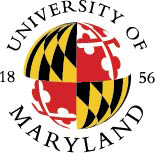 UNIVERSITY SENATE
OCTOBER 5, 2017
Summary
Senate Chair’s Report
BOR Staff Awards: The Staff Affairs Committee is currently accepting nominations for the prestigious Board of Regents’ Staff Awards. Instructions are available on the Senate website and nomination packages are due to the Senate Office by Friday, November 17, 2017.
Nominations Committee: Outgoing Senators should have received an email from the Senate Office asking for volunteers for the Nominations Committee. Anyone who would like to volunteer can do so here.
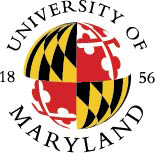 UNIVERSITY SENATE
OCTOBER 5, 2017
Summary
Senate Chair’s Report
Next Meeting: The next Senate meeting will be held on Wednesday, November 1, 2017 and will include President Loh’s annual State of the Campus Address.
Ken Holum, Senate Parliamentarian and Past Senate Chair passed away on September 20, 2017. Marvin Breslow (Parliamentarian Emeritus, Senate Historian, and current Senator for Emeritus Faculty) introduced a resolution in honor of Ken’s service to the Senate. The Senate approved the resolution.
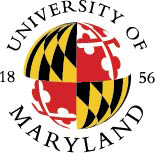 UNIVERSITY SENATE
OCTOBER 5, 2017
Summary
Senate Chair’s Report
The Joint President/Senate Inclusion & Respect Task Force is co-chaired by Ja’Nya Banks, SGA Director of Diversity, Lucy Dalglish, Dean of the Merrill College of Journalism, and Warren Kelley, Assistant Vice President for Student Affairs and includes faculty, staff, students, and alumni representatives. The task force was charged to consider how best to nurture a climate that is respectful and inclusive of all members of our campus community, stands against hate, and reaffirms the values that define us a University. The task force will collect feedback from the campus community at campus-wide open forums and from the Senate at a future meeting and plans to report to the Senate in late April.
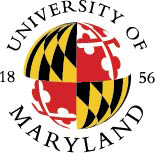 UNIVERSITY SENATE
OCTOBER 5, 2017
Summary
PCC Proposal to Establish a Post-Baccalaureate Certificate in Financial Risk Management (Senate Document #17-18-09)
The Senate voted to approve the new certificate program.
PCC Proposal to Establish a Post-Baccalaureate Certificate in Leading and Managing Healthcare Transformation (Senate Document #17-18-10)
The Senate voted to approve the new certificate program.
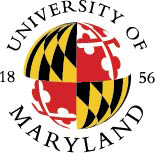 UNIVERSITY SENATE
OCTOBER 5, 2017
Summary
Special Order: Web Accessibility Policy
Marcio Oliveira, Assistant Vice President, Division of Information Technology, provided an overview of the interim web accessibility policy and the rationale for why it was necessary. He collected feedback from the Senate and noted that the IT Council would consider all feedback and submit the final policy for Senate approval later in the year.
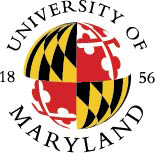 UNIVERSITY SENATE
OCTOBER 5, 2017
Summary
Special Order: Joint President/Senate Inclusion & Respect Task Force – Overview of the Task Force Charge & Process
Warren Kelley, Co-Chair of the Joint Task Force provided an overview of the task force’s charge and its process thus far including full task force meetings, two campus-wide open forums, scheduled focused meetings with several student groups, and planning for meetings with other targeted groups. In addition, noted that the task force had broken up into several small working groups to address broad themes in the charge including hate speech/free speech, climate, prevention & education, hate/bias response, and policies & procedures.
Kelley took feedback from Senators and encouraged them to continue to engage the task force and provide additional input through the online form or at future meetings.
Kelley noted that the task force would present preliminary recommendations to the Senate at the beginning of the spring semester and then make final recommendations to the Senate at its April 24, 2017 meeting.
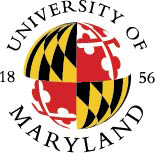 UNIVERSITY SENATE
OCTOBER 5, 2017
Summary
New Business
The School of Architecture, Planning, and Preservation’s 50th Anniversary is on October 7, 2017. The School will have a series of events to celebrate including a kick-off event on October 7, 2017, a research symposium on April 13, 2018, and an anniversary gala on April 14, 2018. The Senate recognized Dean Hirt and the members of the School for their accomplishments over the last 50 years.
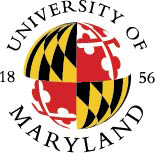 UNIVERSITY SENATE
OCTOBER 5, 2017
Relevant Links
Board of Regents Staff Awards Nominationshttps://senate.umd.edu/bor-staff-awards
Nominations Committee Interest Formhttps://goo.gl/forms/LCiHfuMD3ZG8dCT62
PCC Proposal to Establish a Post-Baccalaureate Certificate in Financial Risk Management (Senate Document #17-18-09)https://senate.umd.edu/sites/default/files/resources/MeetingMaterials/10052017/PCC_BMGT_Post-Bac_Financial_Risk_Mgmt_17-18-09.pdf
PCC Proposal to Establish a Post-Baccalaureate Certificate in Leading and Managing Healthcare Transformation (Senate Document #17-18-10)https://senate.umd.edu/sites/default/files/resources/MeetingMaterials/10052017/PCC_BMGT_Post-Bac_Healthcare_Transformation_17-18-10.pdf
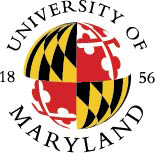 UNIVERSITY SENATE
OCTOBER 5, 2017
Relevant Links
Special Order: Web Accessibility Policyhttps://senate.umd.edu/sites/default/files/resources/MeetingMaterials/10052017/web_accessibility_presentation.pdfhttps://www.president.umd.edu/sites/president.umd.edu/files/files/documents/policies/VI-100E.pdf
Special Order: Joint President/Senate Inclusion & Respect Task Force – Overview of the Task Force Charge & Processhttps://senate.umd.edu/sites/default/files/resources/MeetingMaterials/10052017/inclusion_respect_taskforce_presentation.pdfhttps://senate.umd.edu/sites/default/files/resources/committeeFolders/InclusionRespectTF/Inclusion_and_Respect_TF_Charge.pdfhttps://go.umd.edu/inclusion-respect-feedback
School of Architecture, Planning, and Preservation’s 50th Anniversaryhttp://www.arch.umd.edu/mapp/event/mapps-50th-anniversary-celebration
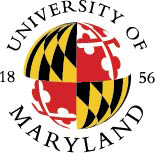 UNIVERSITY SENATE
OCTOBER 5, 2017